Alergie v dětském věku:možnosti včasnéhoodhalení a léčby
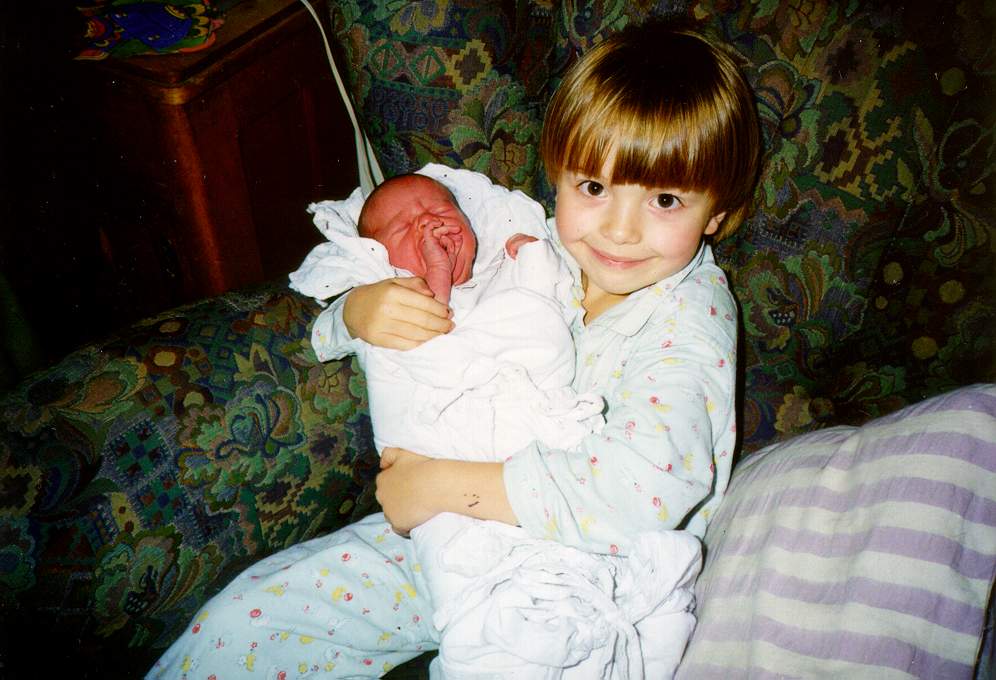 Ondřej  RybníčekAlergol.  ambulance,  PeK,  FN BRNO
Vzestup spotřeby antialergických léků
VZESTUP  PREVALENCE  ALERGIÍ
60. léta                                         90. léta
3 - 10 x
Senzibilizace   
alergická rýma
atopický ekzém
bronchiální astma
ATOPICKÁ  SENZIBILIZACE
Sekvenční a progresivní výskyt hlavních atopických příznaků v průběhu dětství
Potravinová alergie
Atopická dermatitida
Průduškové astma
Alergická rinitida
„Atopic march“
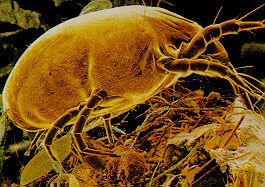 PREVENCE ALERGIÍ A  ASTMATU
Vyloučení kontaktu s tabákovým kouřem    pre- i postnatálně
  Podpora spontánního porodu (kontakt    s vaginální mikroflórou) 
  Podpora kojení (i jiné důvody, než    prevence alergií)
  Dle možností bez širokospektrých ATB    a paracetamolu prenatálně a 1. rok života
GINA2014
ALERGICKÁ ONEMOCNĚNÍ:MOŽNOSTI  DIAGNOSTIKY
Anamnéza, fyzikální vyš.
Kožní testy
Laboratorní vyšetření
Funkční vyšetření
Eliminačně-expoziční testy (provokační testy)
Vyš. u dalších specialistů
ALERGIE – LÉČEBNÝ  PŘÍSTUP
KOMPLEXNÍ PŘÍSTUP 
Úprava  prostředí
 Alergeny domácího i venkovního prostředí, polutanty, dietní opatření
 Specifická alergenová   imunoterapie (SIT)
 Farmakologická léčba
 Edukace - dlouhodobá
 Pomocné metody
 RHB, klimato/balneoterapie, dieta, psychoterapie, očkování….
ALERGENOVÁ IMUNOTERAPIE  (SIT)
SIT je léčebný postup, při
němž se do organismu
alergika v pravidelných
časových intervalech
vpravují definované dávky
terapeutického alergenu,
který je příčinou jeho potíží
a je pro něj prokázána IgE
mediovaná přecitlivělost.
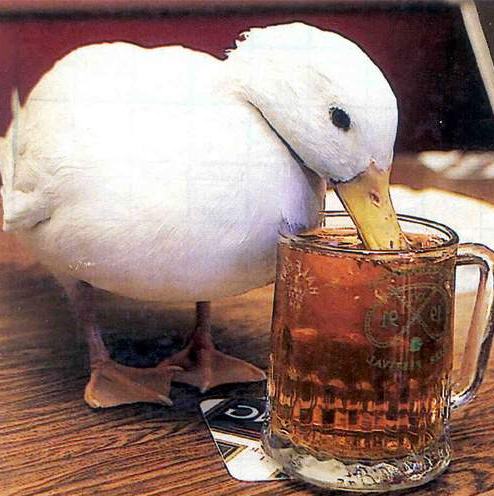 INDIKACE  SIT
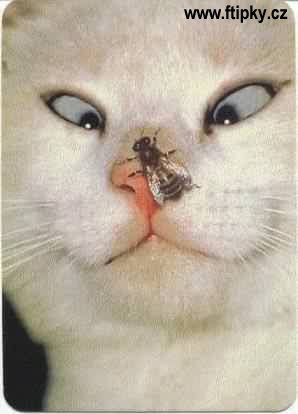 V  dětském  věku  se  většinou  SIT  nezahajuje pod  5  let  věku  pacienta,  výjimkou  mohou  být  vzácné  závažné  celkové reakce  po  bodnutí  blanokřídlým  hmyzem  u  zvláště  exponovaných  dětí.
INDIKACE  SIT
SIT je indikována při projevech  alergické rinokonjunktivitidy a  astmatu vznikajících po kontaktu  s příčinným aeroalergenem a při  závažných celkových projevech  alergie na jed blanokřídlého hmyzu. 
SIT u kopřivky, angioedému,  atopické dermatitidy a potravinové alergie je předmětem výzkumu a není v běžné praxi doporučováno.
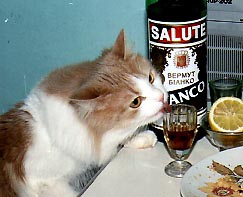 TYPY  ALERGENŮ  VHODNÉ  PRO  SIT
A/ Aeroalergeny
pylové alergeny
roztoči
švábi
zvířecí alergeny 
plísně
B/ Hmyzí jedy
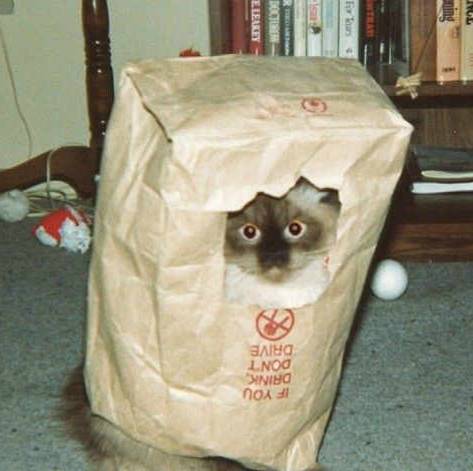 ANTIALERGICKÉ LÉKY
PROTIZÁNĚTLIVÝ EFEKT
systémové i topické KS
antileukotrieny
antihistaminika
rozšíření spektra
omezení NÚ
rozšíření účinků:
antihistaminový
protizánětlivý
antialergický
teofyliny
kromony
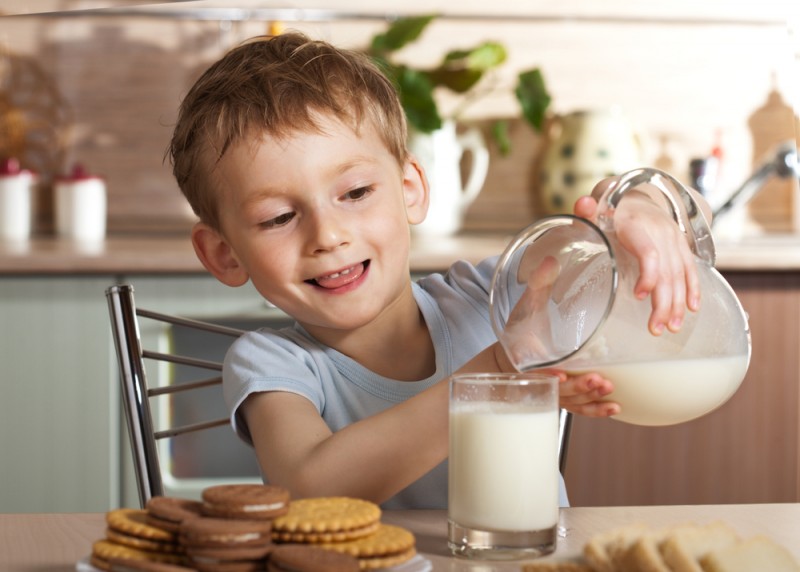 POTRAVINOVÁ ALERGIE
POTRAVINOVÁ  ALERGIE:MOŽNOSTI  DIAGNOSTIKY
Anamnéza, fyzikální vyš.
Kožní testy
prick, i.d.
atopy patch test
Specif. IgE
Komponentová diagnostika
Eliminačně-expoziční testy
POTRAVINOVÁ  ALERGIE:MOŽNOSTI  LÉČBY
Eliminace příčinných alergenů ze stravy, a to včetně zkříženě reagujících alergenů 
Nalcrom
Epipen
(Antihistaminika)
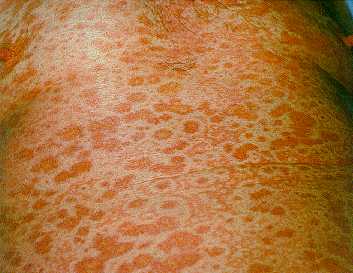 KOŽNÍ  ALERGICKÉ  PROJEVY
ATOPICKÁ  DERMATITIDA
Opožděný typ přecitlivělosti
Základ léčby:	topická terapie
				režimová opatření
pruritus		antihistaminika
MECHANISMUS VZNIKU URTIKY
Degranulace kožních mastocytů
Účinky histaminu na tkáňové receptory
Pestrá etiologie:	alergie (potraviny, léky...)
				fyzikální vlivy (chlad, tlak...)
				fokální infekce
				další onemocnění (hepatitis
				diabetes, hemofilie...)
				defekt inhibitoru C1-esterázy
nutné komplexní vyšetření
TERAPIE  CHRONICKÉ  URTIKY
Lékem  první  volby jsou nesedativní  antihistaminika
Kontrola  symptomů (svědění)
Často nutná vyšší dávka
zvýšit dávku  antihistaminika  II. generace
přidat  antihistaminikum  I. generace 
Podávat 2-3 týdny po odeznění (prevence recidiv)
    Doplnit: 	Režimová opatření  
			Další léky podle stavu (KS, adrenalin)
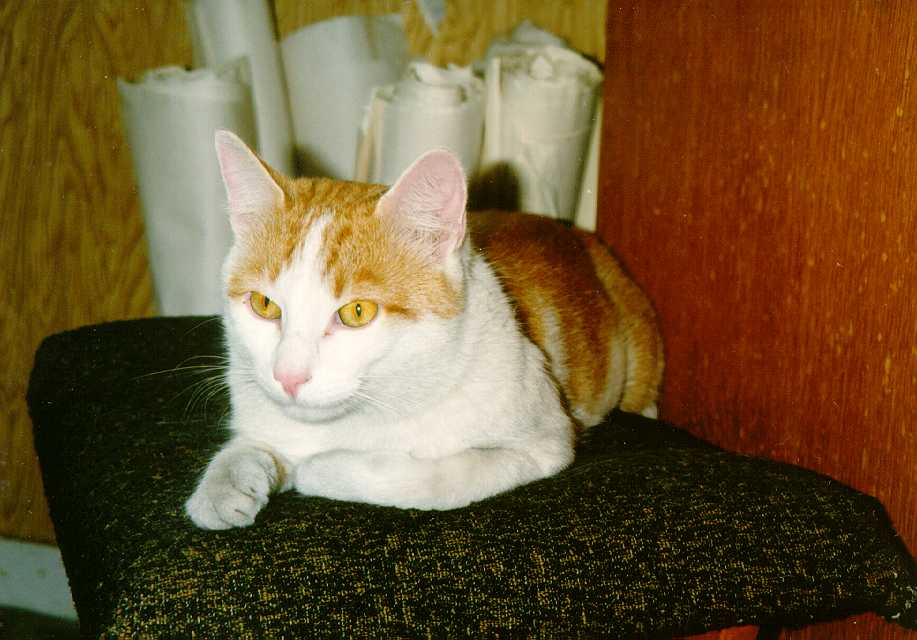 PRŮDUŠKOVÉ  ASTMA
NOVÁ MEZINÁRODNÍ DOPORUČENÍ DIAGNOSTIKY A TERAPIE ASTMATU (GINA):
http://ginasthma.org/2018-gina-report-global-strategy-for-asthma-management-and-prevention		free download (pdf)
GINA 2018
Časné dětské astma
Dětské astma významné pro celý život
2/3 všech případů astmatu začínají ve věku do tří let
většina případů těžkého astmatu začíná ve věku do tří let
předpoklad, že závažnost dětského astmatu klesá s věkem, se nepotvrdil
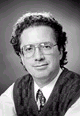 Fernando D. Martinez
Predikce rizika astmatu
Velká kritéria:
astma rodičů
atopický ekzém
Malá kritéria:
alergická rýma
pískoty – mimo nachlazení
eosinofilie (>4 %)
Časné a opakované pískoty 
+nejméně 1 velké kritérium  nejméně 2 malá kritéria
Castro-Rodriguez et al., Am J Respir Crit Care Med, Vol 162. pp 1403–1406, 2000
Akutní exacerbace
Chronický zánět
Strukturální změny
Čas
KLINICKÝ  PRŮBĚH  ASTMATU
Zóna  působení  úlevových  léků:
                             inhalační beta-2 agonisté
                             inhalační anticholinergika
klinická
manifestace
PLNÁ  KONTROLA  ASTMATU
Žádné chronické příznaky včetně příznaků nočních.
Žádné exacerbace.
Žádná potřeba urgentního ošetření.
Žádná potřeba záchranné léčby beta-2 mimetiky.
Žádné omezení aktivity, včetně cvičení a sportu.
Fyziologická cirkadiánní variabilita PEF.
Žádná porucha funkce plic.
Žádné nežádoucí účinky léčby.
ASTMA DO 5 LET VĚKU:MOŽNOSTI  DIAGNOSTIKY
Anamnéza, fyzikální vyš.
Terapeutický pokus (2-3 měs.)
Kožní testy, specif. IgE
Funkční vyš. (flow-volume)
FENO
RTG plic (diff. dg.)
GINA 2014
FARMAKOTERAPIE  ASTMATU
Dvě základní složky léčby AB:
Preventivní (protizánětlivá) léčba
Záchranná léčba (SABA)

Krokový přístup k vedení léčby
GINA 2014
MOŽNOSTI  PROTIZÁNĚTLIVÉ FARMAKOTERAPIE
Glukokortikosteroidy
Antagonisté leukotrienových receptorů
Alergenová imunoterapie
Antihistaminika
Anti IgE
Methylxanthiny
(Kromony)
OSOBNÍ  PLÁN  LÉČBY ASTMATU
Preventivní postupy
rizikové faktory
pravidelná každodenní léčba

Akutní postupy
příznaky zhoršení astmatu
rozpis akutní léčby
lékařská pomoc: kdy, kde, jak
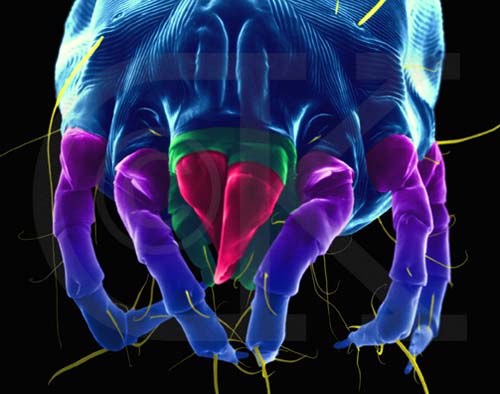 ALERGICKÁ  RÝMA
NOVÁ  KLASIFIKACE  ALERGICKÉ  RÝMYs ohledem na ovlivnění kvality života pacienta
intermitentní					perzistující
symptomy							symptomy
 < 4 dny v týdnu						> 4 dny v týdnunebo < 4  týdny						a  > 4 týdny



mírná								středně silná/silná 
                                (platí 1 nebo více údajů)
bez  narušení  spánku            			symptomy  narušující spánek  
bez  narušení  denních  aktivit,                narušeny běžné denní aktiv.,
sportu,  zábavy                                          sport,  zábava
bez potíží ve škole a zaměstnání      	potíže ve škole/zaměstnání 
bez přítomnosti obtěžujících příznaků    obtěžující  nosní  příznaky
ALERG.  RINOKONJUNKTIVITIDA: MOŽNOSTI  DIAGNOSTIKY
Anamnéza, fyzikální vyš.
Kožní testy, specif. IgE
Komponentová diagnostika
Fukční vyš. (flow-volume)
ORL vyš., RTG PND (diff. dg.)
Oční vyš. (diff. dg.)
GINA 2014
ALERGICKÁ  KONJUNKTIVITIDA
Alergická reakce prvního typu 
(časná fáze)
Příznaky:    svědění očí
                       zarudnutí
			       slzení
                       otok spojivky
 	většinou společně s AR
FARMAKOTERAPIE  ALERGICKÉ  RÝMY
CÍL  LÉČBY
blok patofyziologických mechanismů, které způsobují  chronický zánět
profylaxe symptomů alergie
Allergy 1998:53(suppl 41)7-31
Rachelefsky GS. J Allergy Clin Immunol 1998;101:2, part 2, 367-69
RÝMA - PRINCIPY  FARMAKOTERAPIE
Při výběru vhodné a efektivní léčby uvážit:
etiologie
pravděpodobná patofyziologie
dominantní symptomy
bezpečnost (vedlejší účinky, lékové interakce)
věk, jiné speciální podmínky (gravidita, sportovci…)
koexistence onemocnění dýchacích cest (sinusitis, astma)
pacientova preference a compliance
MEDIKAMENTÓZNÍ  LÉČBA
Kortikosteroidy
Intranazální kortikosteroidy jsou lékem první volby, pokud je nosní kongesce hlavním symptomem (perzistující rýma)
Dekongestiva
Topická
Systémová
Antihistaminika
Kombinace dekongestiva/antihistaminika
Stabilizátory žírných buněk
Antagonisté leukotrienových receptorů
Corey et al. Ear Nose Throat J. 2000;79:690.
American Academy of Allergy, Asthma and Immunology. The Allergy Report. Volume 2: Diseases of the Atopic Diathesis. 
Milwaukee, WI: American Academy of Allergy, Asthma and Immunology; 2000:13–50.
Kýchání
Sekrece
 
Svědění
Ucpání nosu
Denní kolísání  potíží
Zánět oční spojivky
Záchvatovité
Vodnatá
Přední a zadní
Ano
Občas
Zhoršení ve dne
Zlepšení v noci
Často
Málo nebo vůbec
Hustý hlen
Spíše zadní
Ne
Často, výrazné
Potíže trvalé
Často v noci horší
Spíše ne
„kýchači/sekretoři“
KLINICKÉ HODNOCENÍ RÝMY
příznaky
„ucpaný nos“
Preferovaná terapie: 	antihistaminika     	topické nosní steroidy
CHRONICKÝ  ALERGICKÝ  SYNDROM NA  JEDNOTNÝCH  DÝCHACÍCH  CESTÁCH
rýma
astma
*   téměř vždy prokazatelné změny také na druhém orgánu
*   korelace intenzity obtíží nosních a bronchiálních
*   odezva bronchů na nasální provokaci
*   primárně zhoršení většinou na sliznici nosu
ARIA: DOPORUČENÍ  V  DIAGNOSTICE
U obou onemocnění v souladu s platnými dopor. postupy
pacienti s RÝMOU
pacienti s ASTMATEM
Vyšetřit DCD!
Vyšetřit HCD!
anamnéza
  fyzikální vyšetření
      plicní funkce
bronchodilatační test
anamnéza
vyšetření nosní sliznice
DEFINICE  ANAFYLAXE
PATOFYZIOLOGIE
	Anafylaxe je akutní alergická reakce, vznikající na podkladě imunopatologické reakce I.typu mediované protilátkami IgE. 
KLINIKA
	Jednotná  klinická  definice neexistuje
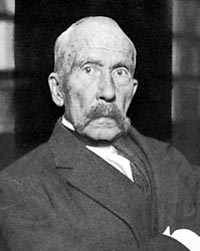 Ch. Richet, 1850-1935
LÉČBA  ANAFYLAXE
kontrola vitálních funkcí
Adrenalin  i.m. 0,1 ml/10 kg
O2,  zajistit  dostatečnou oxygenaci,  uvolnění bronchospasmu,  intubace
i.v. doplnění  objemu  tekutin, udržení  TK  (noradrenalin, dopamin)
antihistaminikum
kortikosteroidy systémově
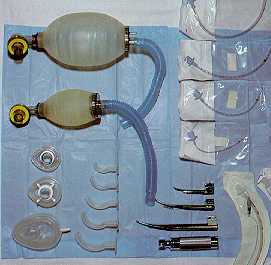 Holgate ST, Church MK  1993
LÉČBA  ANAFYLAXE
Adrenalin  - předpoklad účinku hlavně v časné fázi anafylaktické reakce. Raději při pochybnostech aplikovat než vyčkávat
U rozvinuté anafylaktické reakce nutnost doplnění tekutin i.v. (během 10 min. se až 50 %  cévní náplně může dostat mimo cévy)
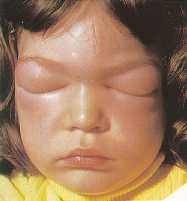 Sampson et al.,  JACI, 2005, Lieberman et al., JACI, 2005
PÉČE  O  PACIENTY  S  ALERGIEMI
ORL, KOŽNÍ, OČNÍ   SPECIALISTA
ALERGOLOG
PRAKTICKÝLÉKAŘ
DALŠÍ  SPECIALISTÉ
PNEUMOLOG
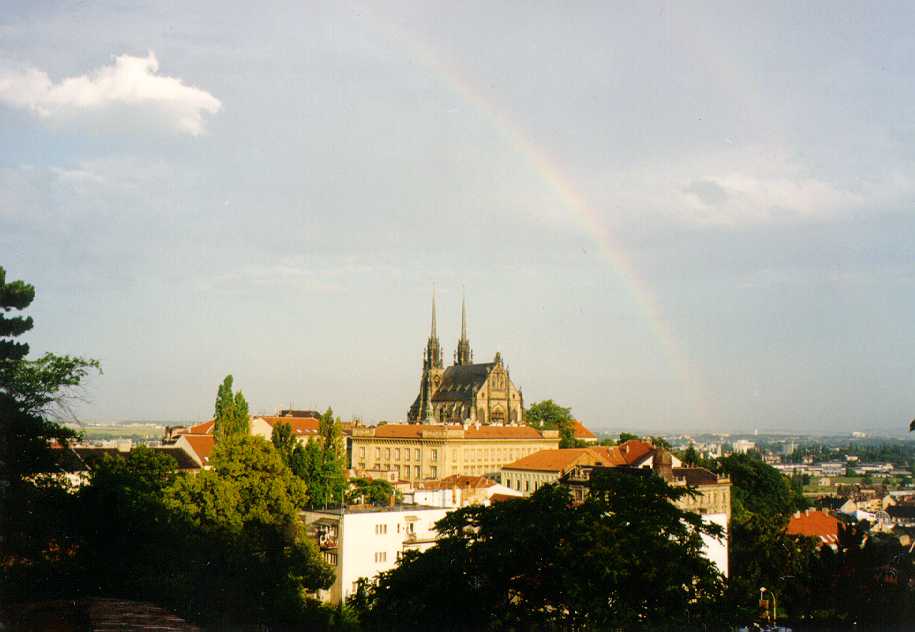 Děkuji  za  pozornost!